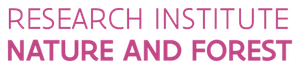 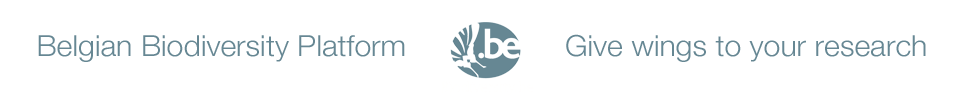 Ecosystem service trade-off research:some lessons from stakeholder based research
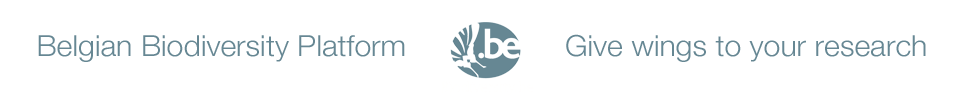 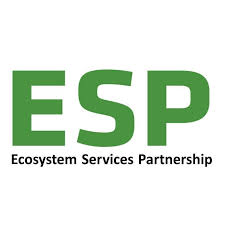 Sander Jacobs, Francis Turkelboom, Berta Mártin-Lopez
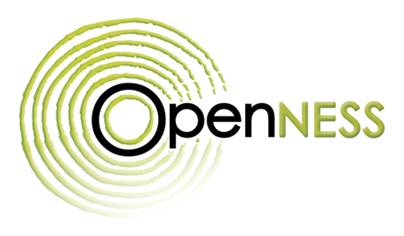 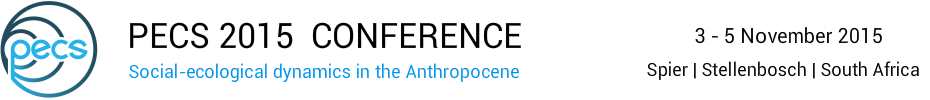 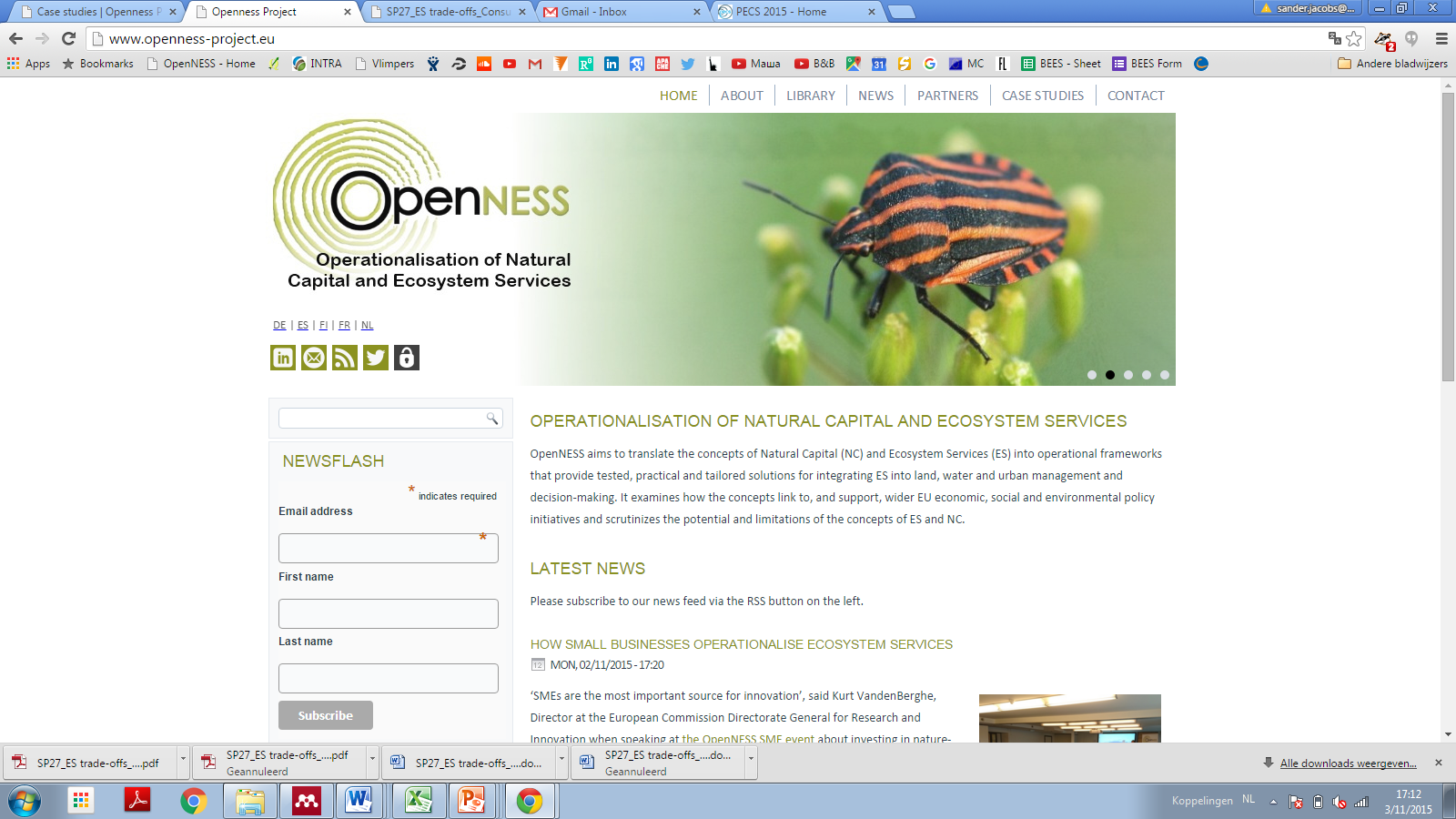 Critically matching science and practice

27 local case studies, mostly EU
Many methods and tools tested with local stakeholders
35 partners, Joint Research Activities, 30 Synthesis papers
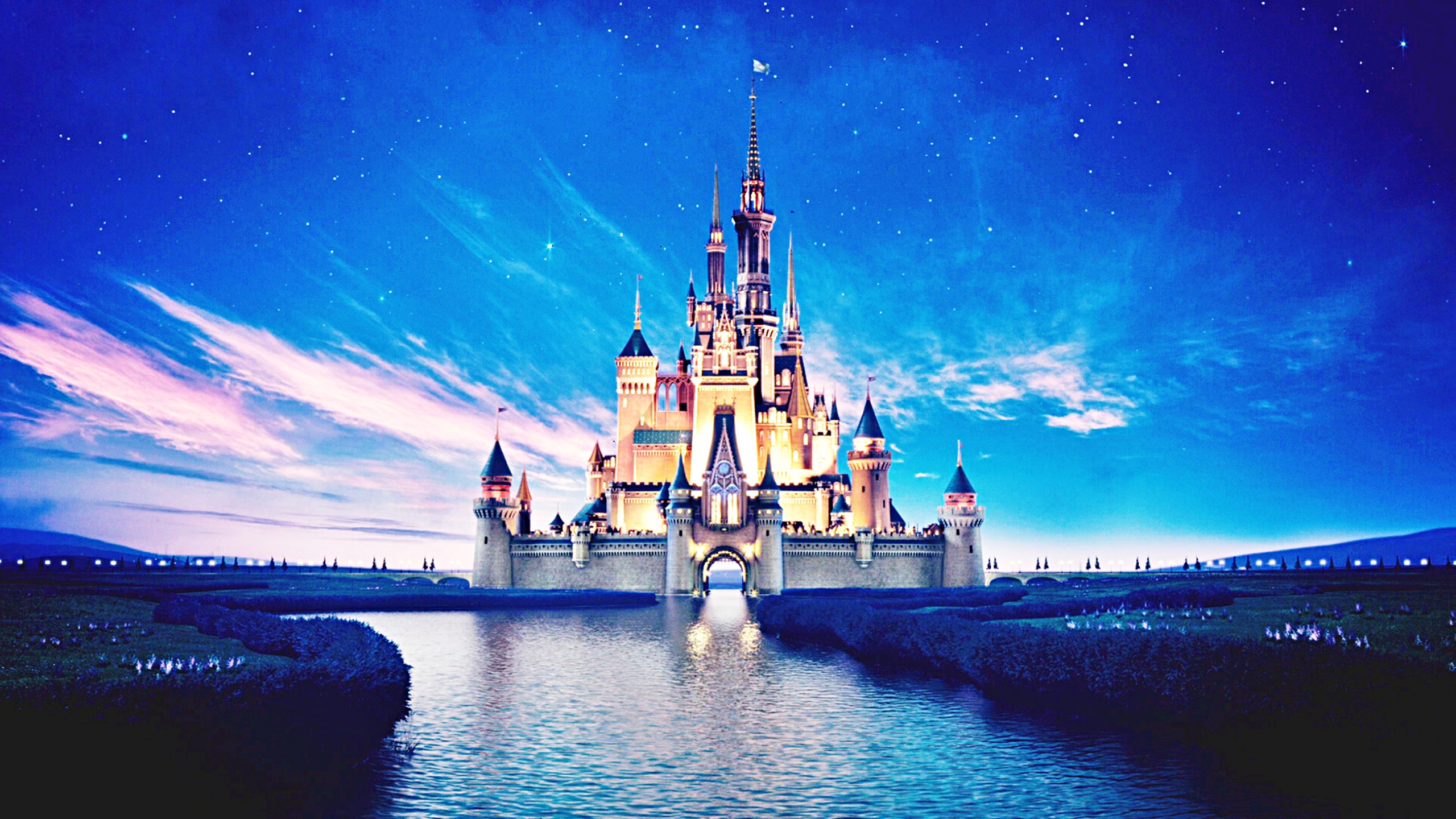 The elegance of theory…
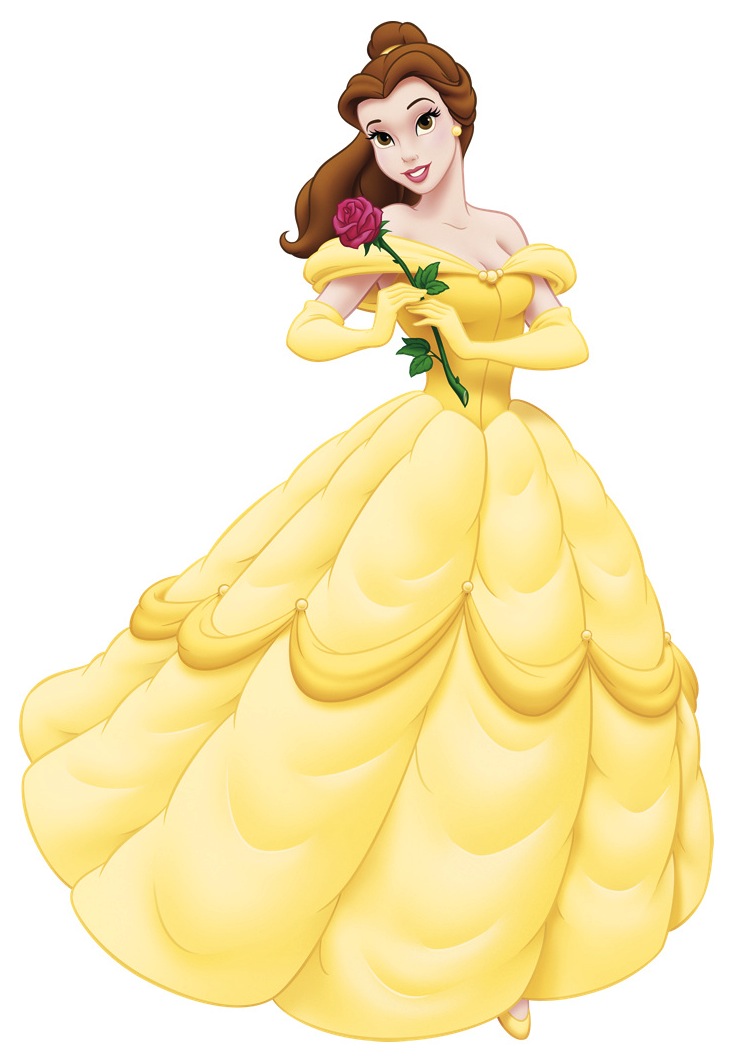 Trade-off [economy]: a consumer’s or institutions’ economic choice between options that are not combinable or produce externalities…

Trade-off [evolutionary ecology]: a species’ evolutionary ‘choice’ for an option that comes at the cost of direct fitness…

Trade-off [behavioral ecology]: an individual species’ choice between options that are not combinable or produce negative effects for other individuals or the ecosystem…

Trade-off [in ES literature]: 
Bundles, interactions, spatial correlations, synergies,… amalgamation of terms
Spatial co-occurrence of ES supply proxies
One-on-one interactions explained functionally
trade–off    noun \ˈtrād-ˌȯf\ 
1: a situation in which you must choose between or balance two things that are opposite or cannot be had at the same time.
2: a balancing of factors  all of which are not attainable at the same time
…versus the messiness of real-life
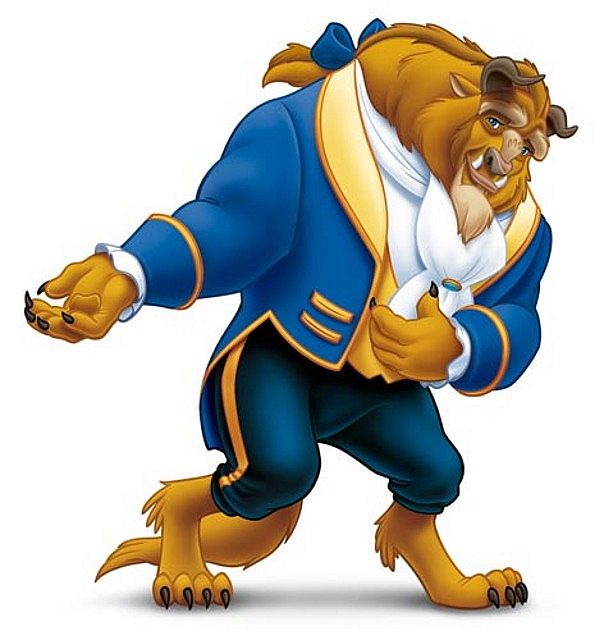 Trade-offs between (groups of) people
Trade-offs are highly variable between contexts
Trade offs between different values
Trade-offs within single services  
Trade-offs between ES and non-ES 
synergies often go unnoticed…
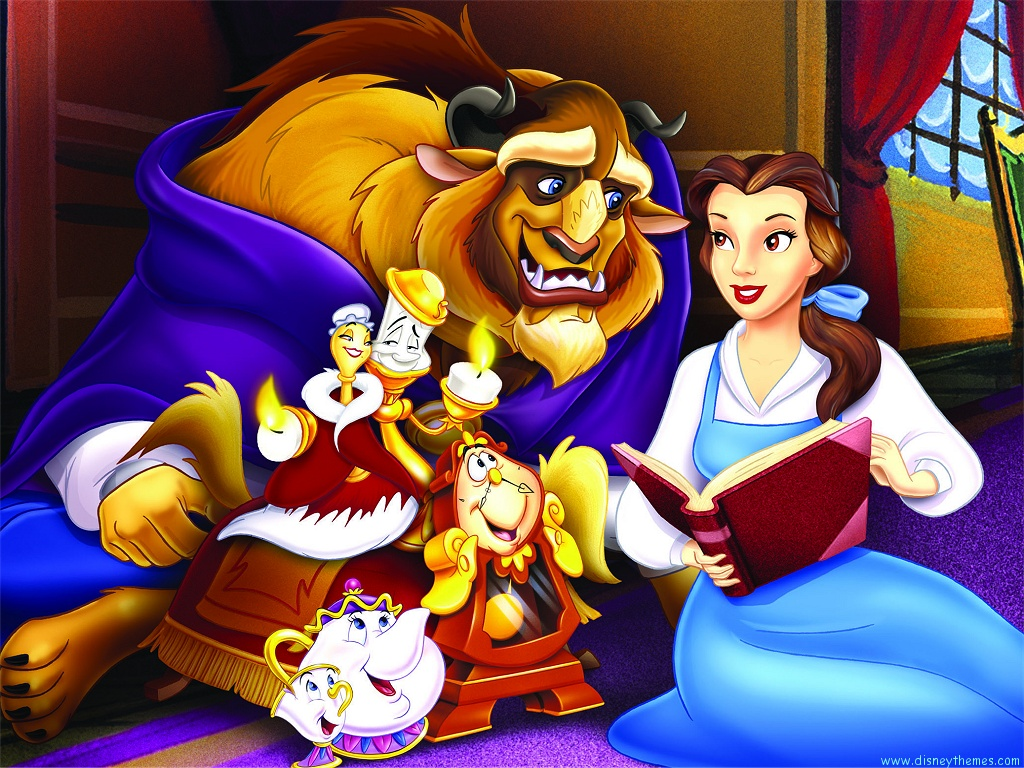 How can I complete, correct and communicate my theoretical concept?
How can I render  my concept useful and helpful?
…Is it even useful…?
What is she even talking about?
Trade-offs between ES – work in progress
Framework & Definition
Operational Typology
Integrate multiple Values
1. Developing a definition framework
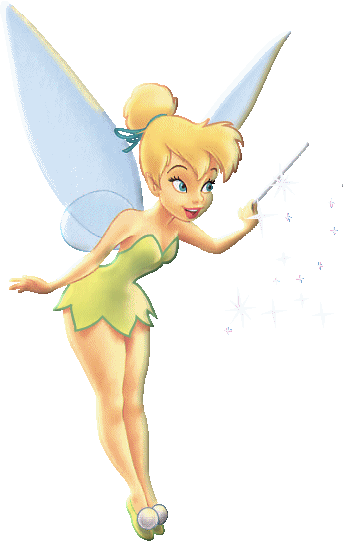 Supply
Demand
Ecological
Physical
Geographical

Trade-offs:

“Which services are supplied where?”
Individual
Social
Institutional
Distributional

Trade-offs

“Who benefits, who decides?”
Ecosystem Services ‘flow’
=> “Bundles”
1. Developing definition framework
Use* Choices
Trade-off between USE of a service and other or the same services’ supply, demand or use.

“HOW are ES realized?”


Spatial scale
Temporal scale
Institutional scale
Demand
Supply
Impacts
Benefits
Ecological
Physical
Geographical

Trade-offs:

“Which services are supplied where?”
Individual
Social
Institutional
Distributional

Trade-offs

“Who benefits, who decides?”
(=> “Mismatch”)
Factors
Factors
(=> “Bundles”)
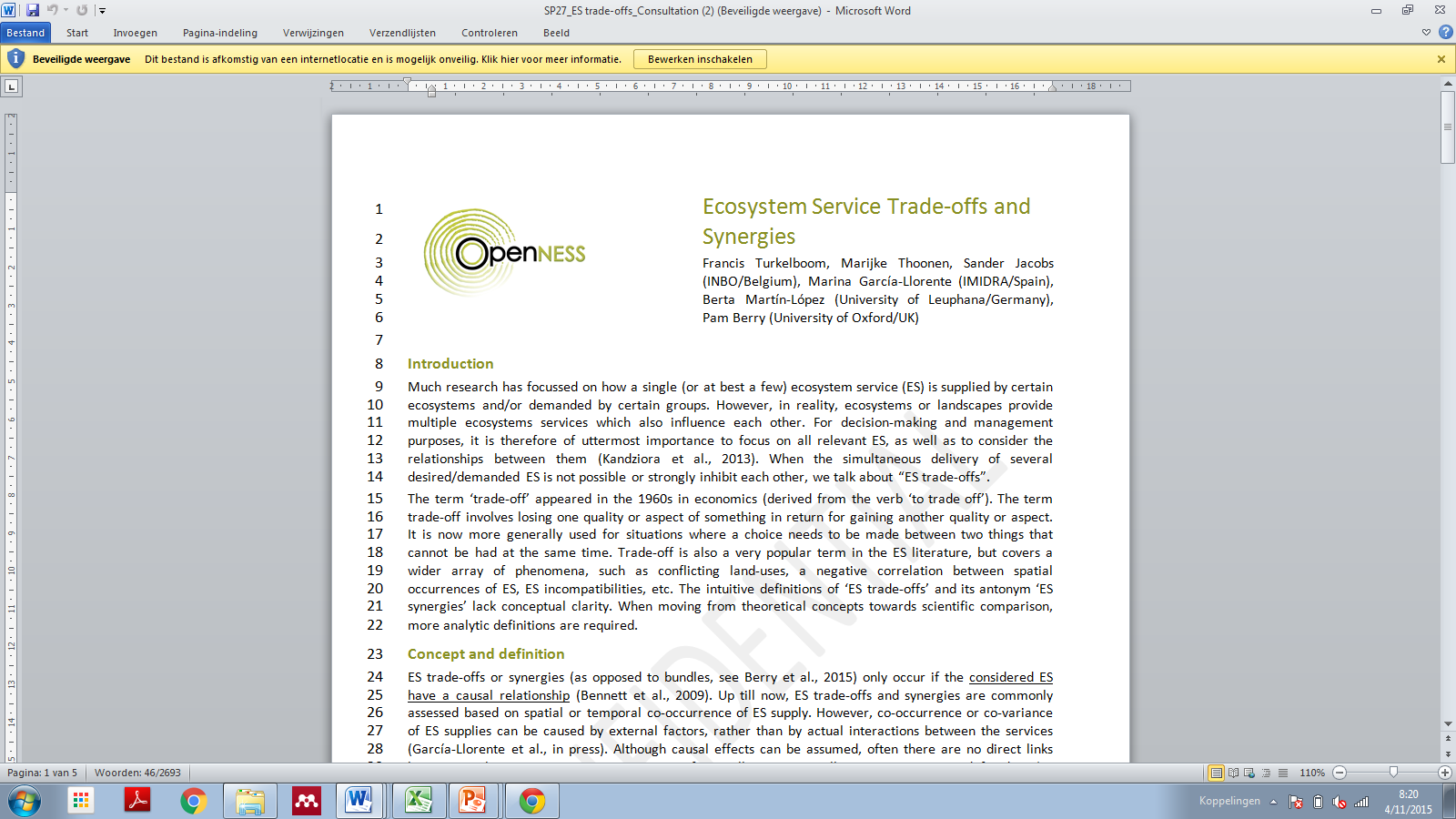 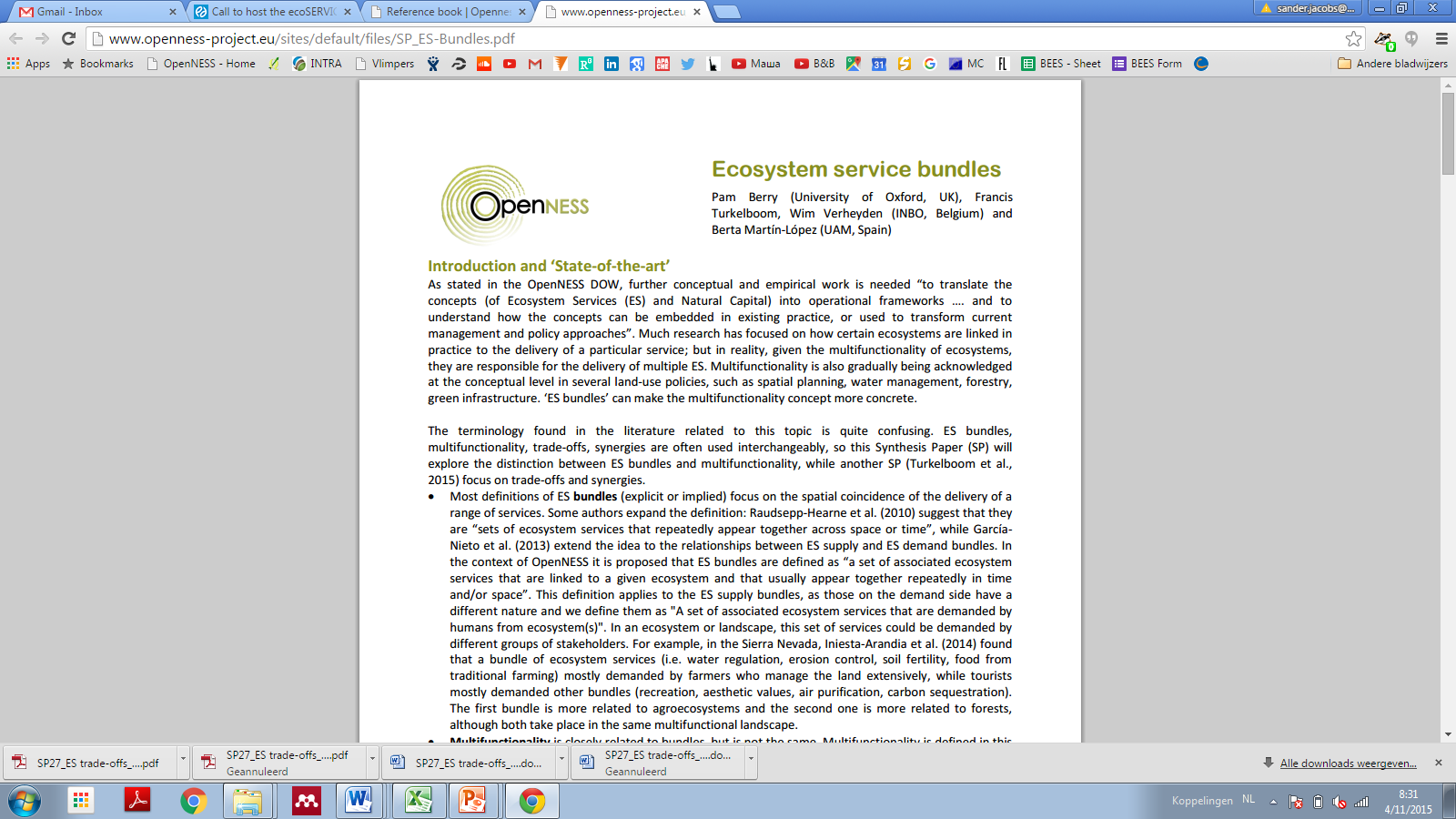 A bundle is ‘a set of associated ecosystem services that are linked to a given ecosystem and that usually appear together repeatedly in time and/or space’.
A trade-off is ‘a situation where the use of one service directly decreases the benefits supplied by another or the same service, now or in the future’
http://www.openness-project.eu/library/reference-book

Synthesis papers: 
16 published
4 in revision
8 out for consultation
2. co-creating an operational typology
3. Applying integrated valuation
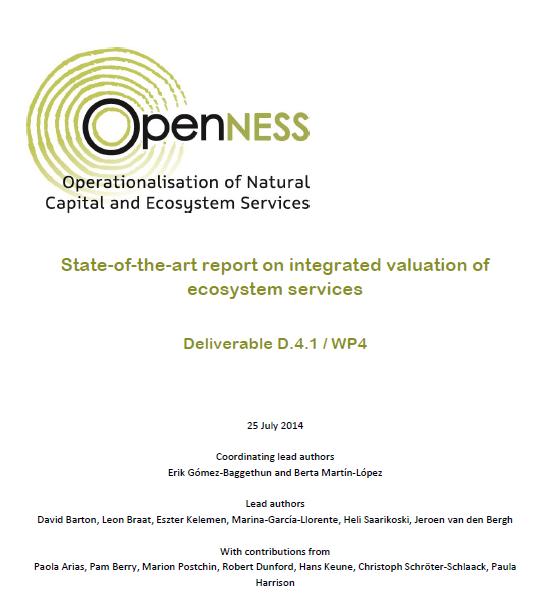 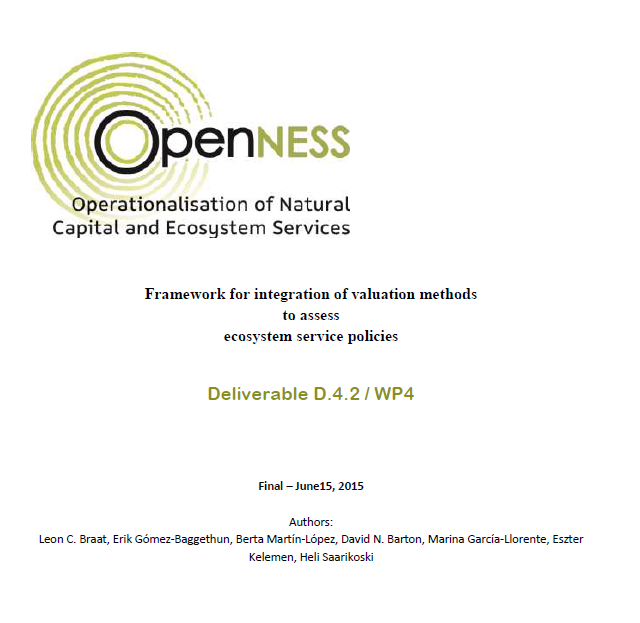 WP 4 Integrated Valuation
Deliverable  4.3
(Under Construction)
3. Applying Integrated Valuation
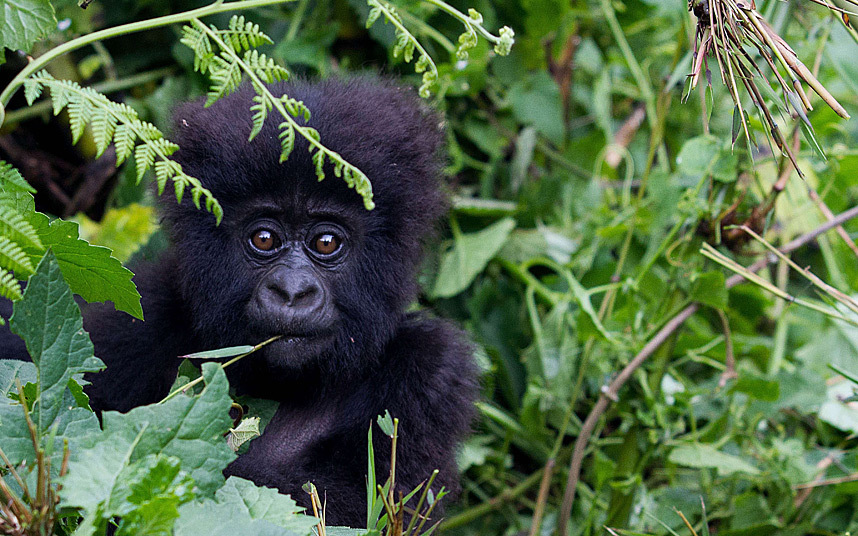 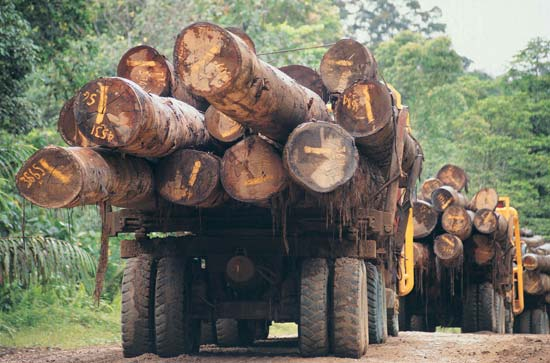 3. Applying integrated valuation
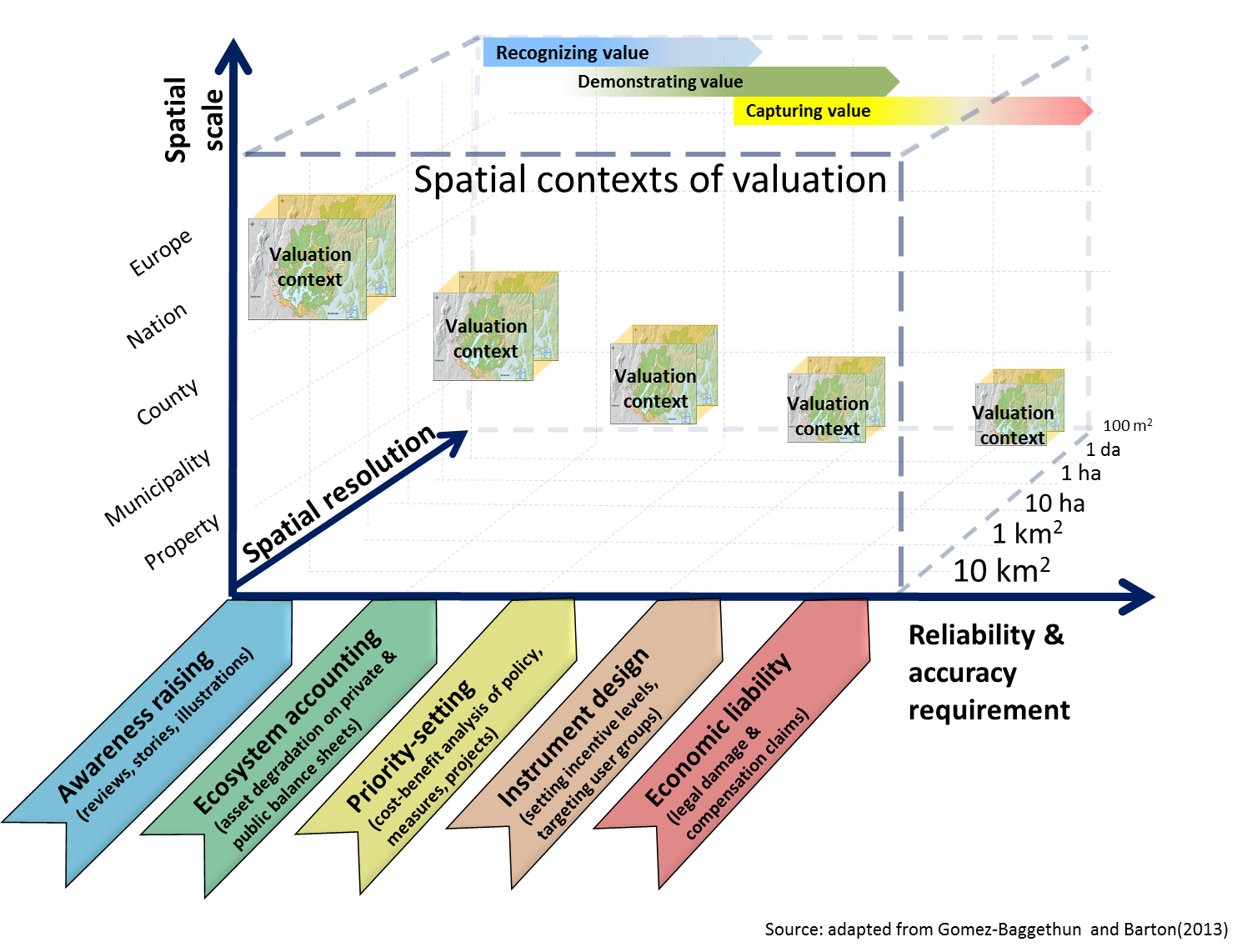 GOALS determine REQUIREMENTS

Geographical scale
Spatial resolution
Reliability and accuracy
PLURAL VALUES
Require
PLURAL METHODS
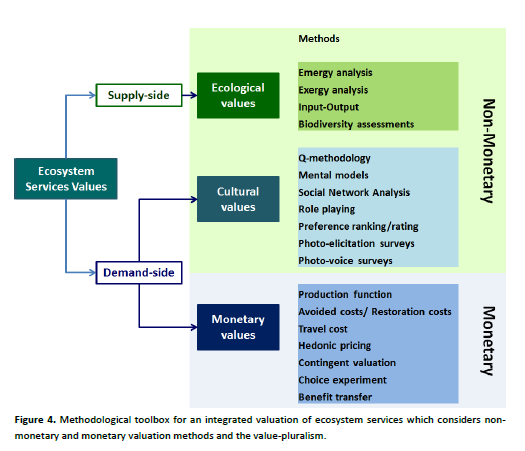 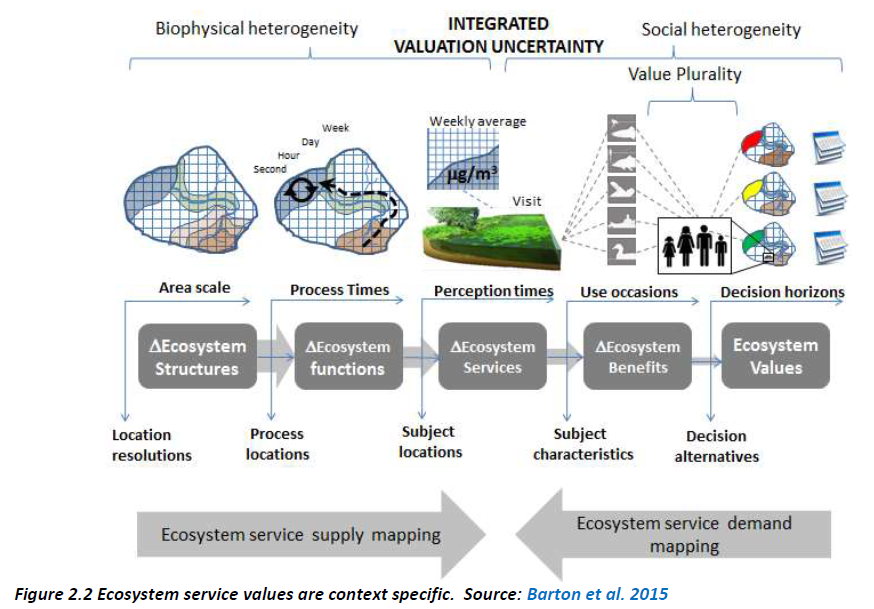 ES-VALUES
are
CONTEXT SPECIFIC
3. Applying integrated valuation
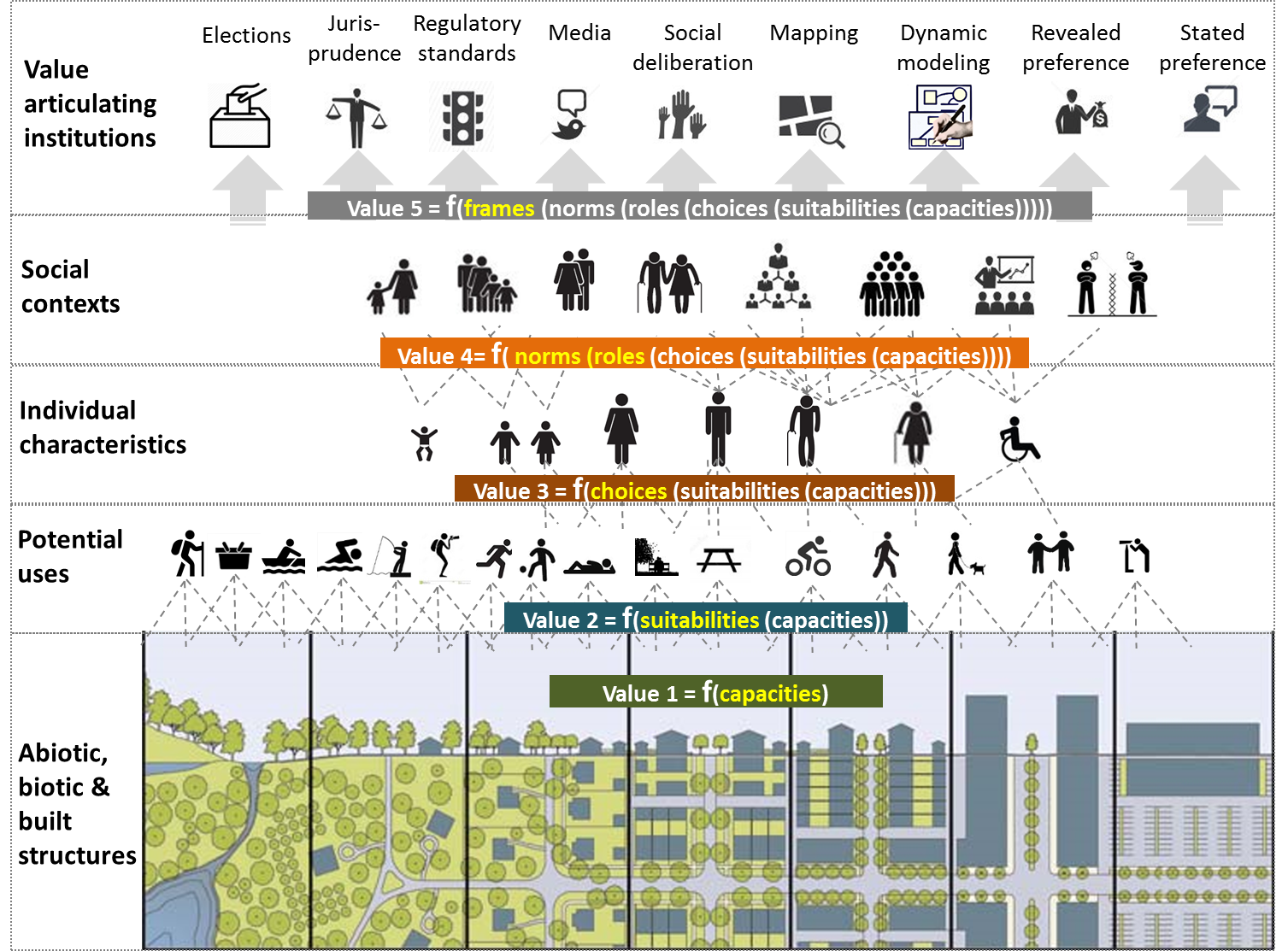 Source: Barton based on
landscape illustration by 
Duany Plater-Zyberk & Company
[Speaker Notes: Context density and diversity – value plurality]
3. Applying integrated valuation
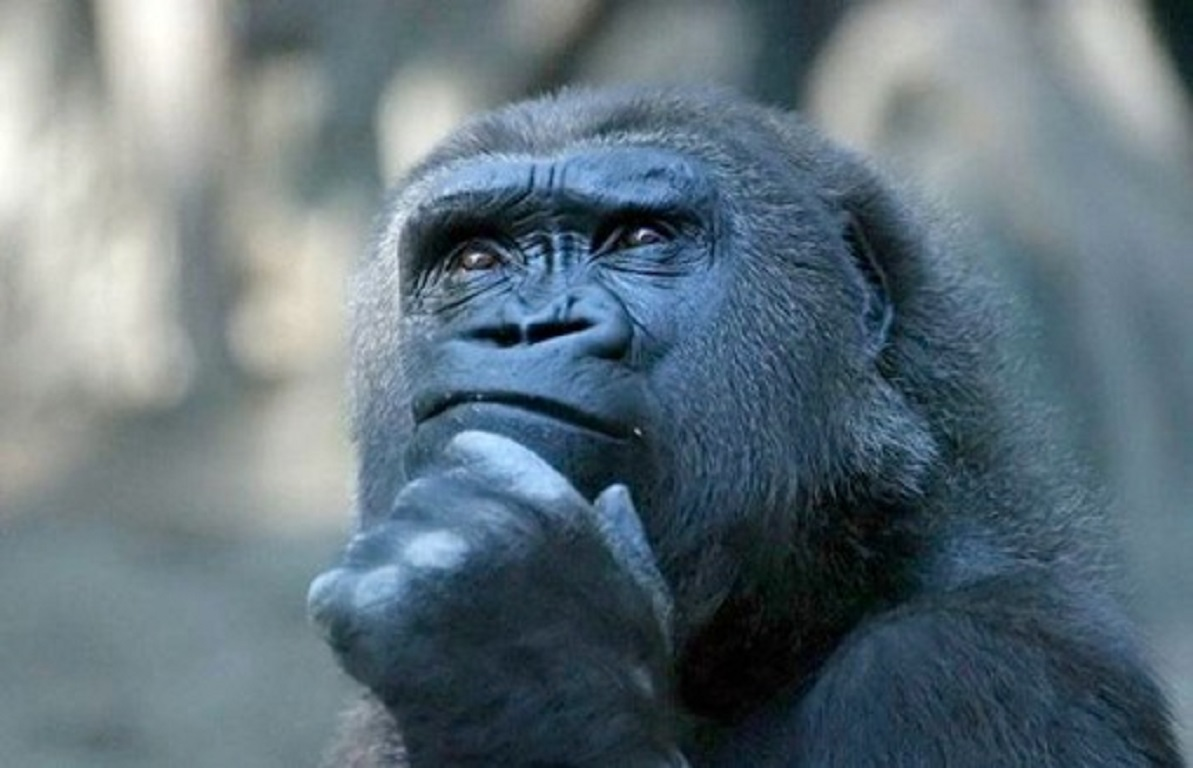 How integrated does my valuation need to be?

How integrated is it?

What are the methodological requirements following from this?

What is the consequence for validity  of my outcomes? 

What is the ‘operating space’ of my outcomes?
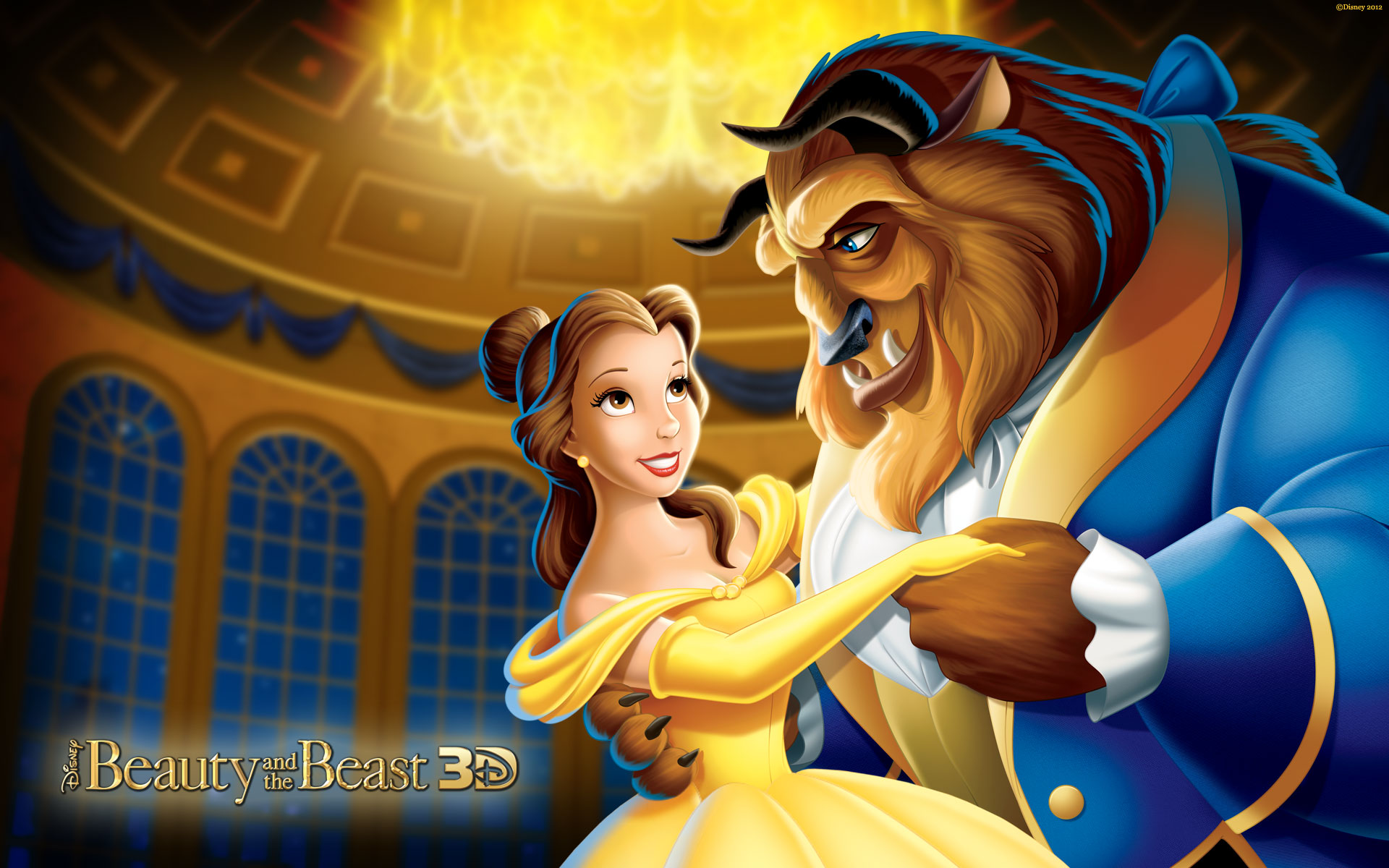 stakeholder-based methods in trade-off research
Focused definition of trade-off, synergy, bundle,…
Operational typology for application
Tested methods to capture and integrate multiple values
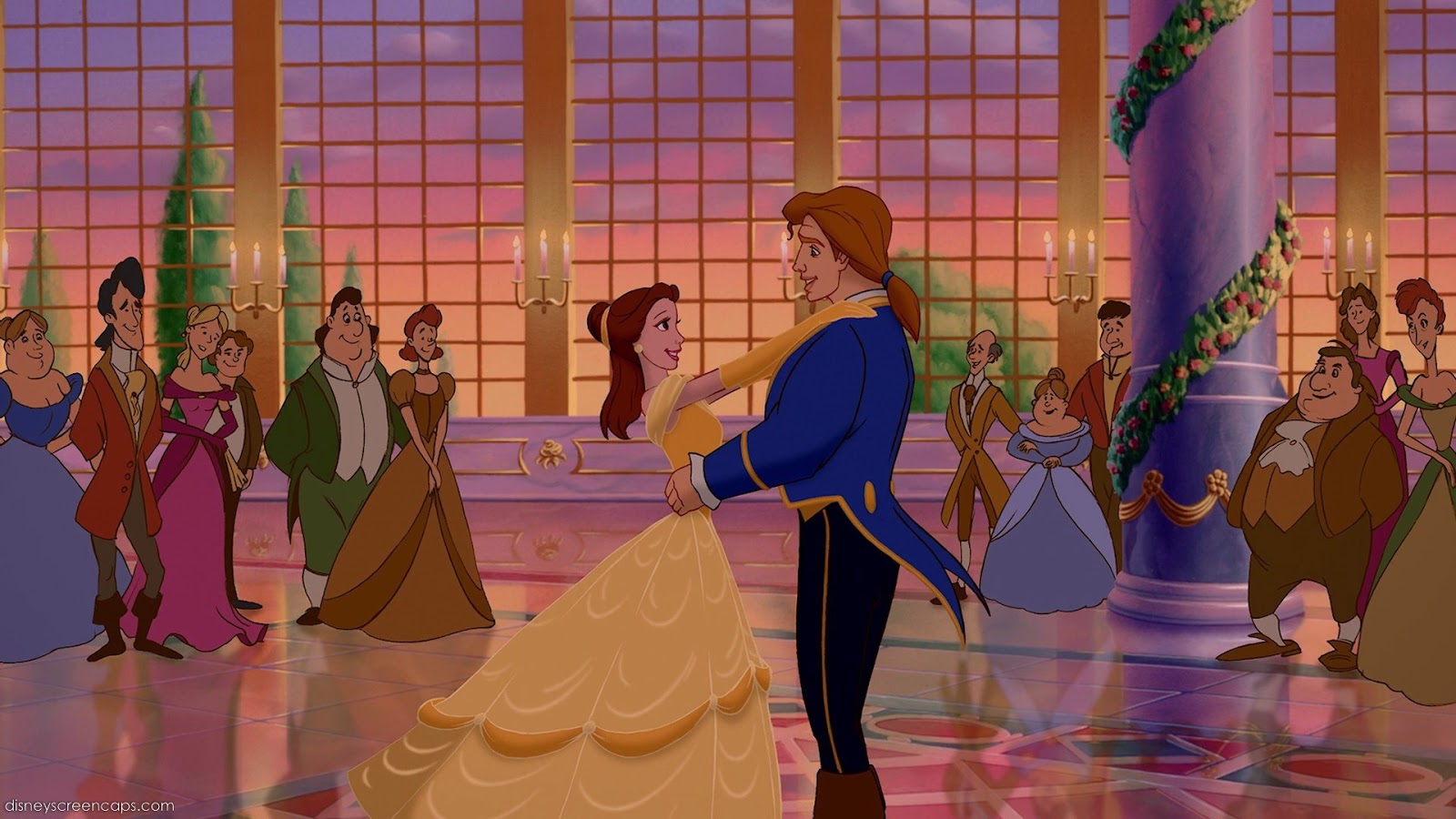 Happily ever after “operationalization”?
How does management affect ES trade-offs? 
Can we identify leverage points where a small change in management can reduce ES trade-offs? 
How to reduce the risk of policy failure due to ES trade-offs and the uncertainty they entail? 
How can power asymmetries be addressed to influence the handling and resolution of ES trade-offs? 
How do we deal with non-ES (e.g. jobs, infrastructure)?
http://www.es-partnership.org/esp/81931/5/0/50
http://www.journals.elsevier.com/ecosystem-services/call-for-papers/special-issue-on-integrated-valuation-of-ecosystem-services/
http://www.openness-project.eu/
http://www.sciencedirect.com/science/book/9780124199644
http://www.ipbes.net/images/documents/plenary/third/information/INF_7/IPBES_3_INF_7.pdf
http://www.openness-project.eu/sites/default/files/Deliverable%204%201_Integrated-Valuation-Of-Ecosystem-Services.pdf
EU FP7 OpenNESS Project Deliverable 4.1., Gómez-Baggethun, E., B. MartínLópez, D. Barton, L. Braat, H. Saarikoski, Kelemen, M. García-Llorente, E., J. van den Bergh, P. Arias, P. Berry, L., M. Potschin, H. Keene, R. Dunford, C. Schröter-Schlaack, P. Harrison. State-of-the-art report on integrated valuation of ecosystem services. European Commission FP7, 2014.
Jacobs, S., Burkhard, B., Van Daele, T., Staes, J., Schneiders, A., 2014. “The Matrix Reloaded”: A review of expert knowledge use for mapping ecosystem services. Ecol. Modell. 295, 21–30. doi:10.1016/j.ecolmodel.2014.08.024
Boeraeve, F., Dendoncker, N., Jacobs, S., Gómez-Baggethun, E., Dufrêne, M., 2014. How (not) to perform ecosystem service valuations: pricing gorillas in the mist. Biodivers. Conserv. doi:10.1007/s10531-014-0796-1
Dendoncker, N., Keune, H., Jacobs, S., Gomez-Baggethun, E., 2014. Inclusive Ecosystem Service Valuation, in: Jacobs, S., Dendoncker, N., Keune, H. (Eds.), Ecosystem Services: Global Issues, Local Practices. Elsevier, New York, pp. xix–xxviii.

…